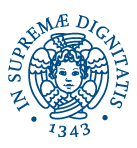 Università di Pisa
Syntax Probes
Human Language Technologies
Dipartimento di Informatica
Giuseppe Attardi
Slides from John Hewitt: https://nlp.stanford.edu/~johnhew/structural-probe.html
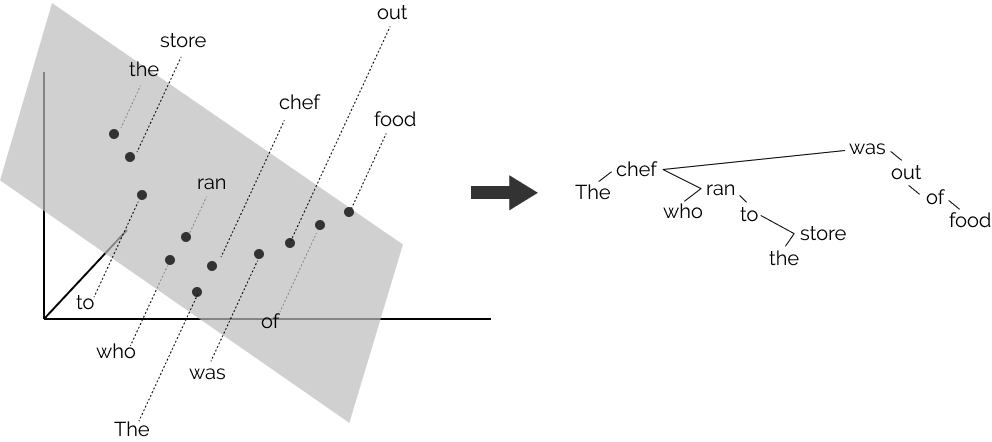 The chef who ran to the store was out of food
Human languages, numerical machines
the meaning of a sentence is constructed by composing small chunks of words together with each other, obtaining successively larger chunks with more complex meanings
Word Embedding Representation
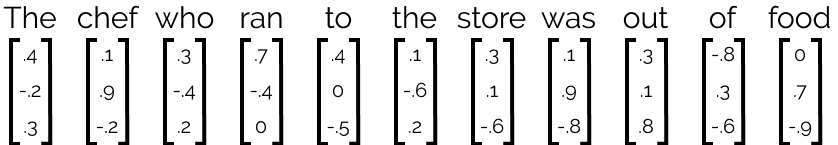 Vexctors




In vector space
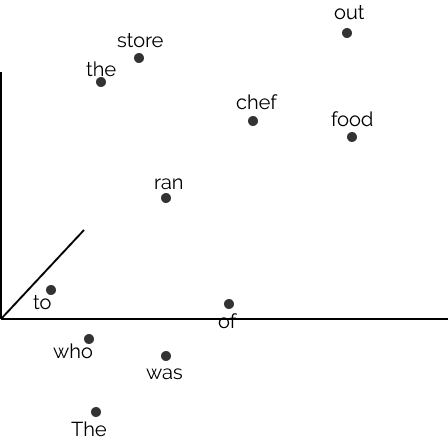 Are these views of language reconcilable?
Method to find tree structures in these vector spaces, and show the surprising extent to which ELMo and BERT encode human-like parse trees.
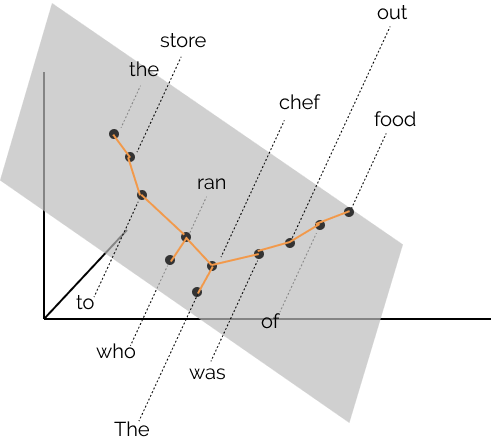 Contextual representations of language
These pre-trained embeddings specify a function which maps elements v in a (word) vocabulary V to vectors, h∈Rd, that is:
fvocab: v→h
Subword methods (e.g. FastText) consider also literal character sequences, mapping from tuples of vocabulary item v and character sequence (c1,...,ct) to vectors:
fsubword:(v,(c1,...,ct))→h
Contextual representations of language leverage the intuition that the meaning of a particular word in a particular text depends on the words that surround it at that moment.
Let (w1,w2,..,wN) be a text (say, a sentence) where each wi∈V is a word. A contextual representation of language:
fcontextual:(w1,...,wN)→(h1,...,hN)
Beyond “words in context”
In order to perform language modeling well, with enough data, one implicitly has to know seemingly high-level language information. Consider the following first sentence of a story, along with two possible continuations:
The chef who went to the store was out of food.
Because there was no food to be found, the chef went to the next store.
After stocking up on ingredients, the chef returned to the restaurant.
the string the store was out of food is a substring of the premise. Thus, knowing that the (chef, was) not the (store, was) may be helpful.
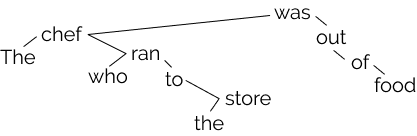 What did my neural network learn along the way?
Observational evidence
An observational network study evaluates the model at the task it was optimized for, often hand-crafting inputs to determine whether a given desired behavior is observed. A recent example of this is Linzen et al., 2016, which tests (in English) whether language models assign higher probability to the form of a verb that agrees in number with the subject of the sentence than the form that agrees with unrelated words:
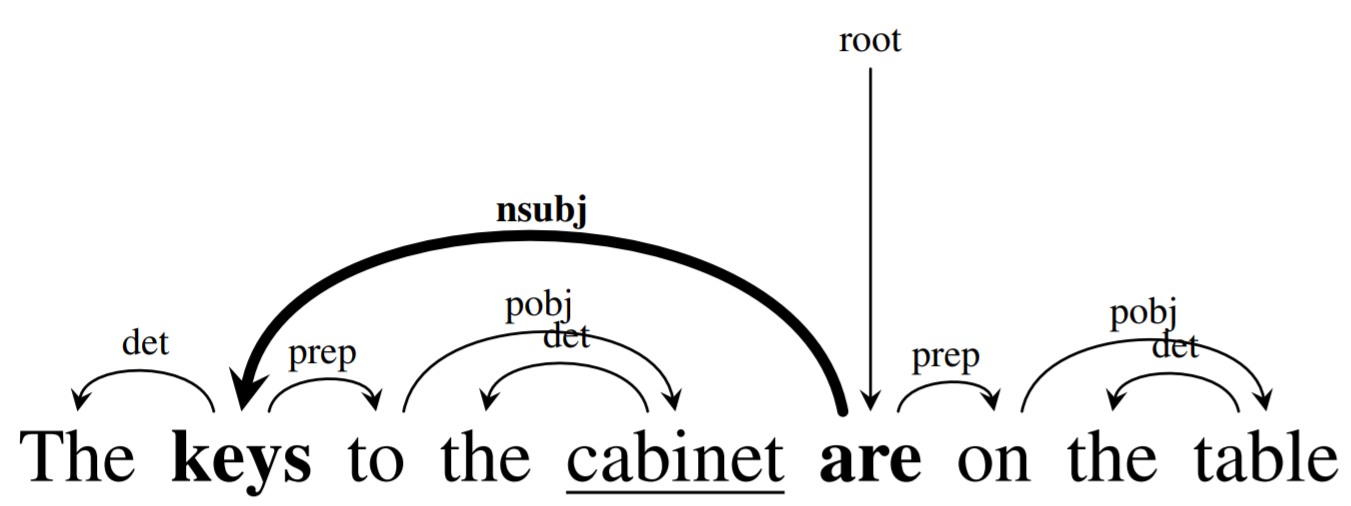 Constructive Evidence
A constructive study specifies a family of functions, Θ, by which the model may encode the phenomenon of interest, (syntax, part-of-spech, etc.,) and often then trains on supervised data to choose the member of the family, ^θ∈Θ, that best recovers the phenomenon. This is called a probe, or diagnostic classifier.4 A recent example of this is Belinkov et al., 2017, which studies what neural machine translation systems learn about morphology. Their phenomenon of interest was a set of morphological features; their task was cast as a classification task: classify what morphological features hold on each word in each sentence
The structural probe
We think of there existing a latent parse tree on every sentence, which the neural network does not have access to. For the dependency parsing formalisms, each word in the sentence has a corresponding node in the parse tree: Going back to our earlier example, dependency parse trees look like this:
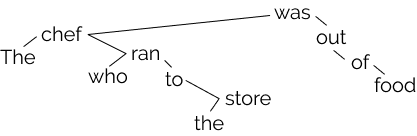 Trees as distances and norms
Our first intuition is that vector spaces and graphs both have natural distance metrics. For a parse tree, we have the path metric, d(wi,wj), which is the number of edges in the path between the two words in the tree.
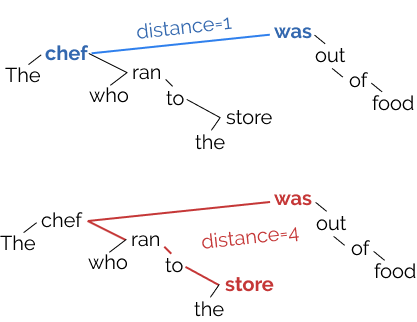 Syntax Distance Hypothesis
The syntax distance hypothesis: There exists a linear transformation B of the word representation space under which vector distance encodes parse trees. Equivalently, there exists an inner product on the word representation space such that distance under the inner product encodes parse trees. This (indefinite) inner product is specified by BTB.
The distances we pointed out earlier between chef, store and was, can be visualized in a vector space as follows, where B∈R2×3, mapping 3-dimensional word representations to a 2-dimensional space encoding syntax:
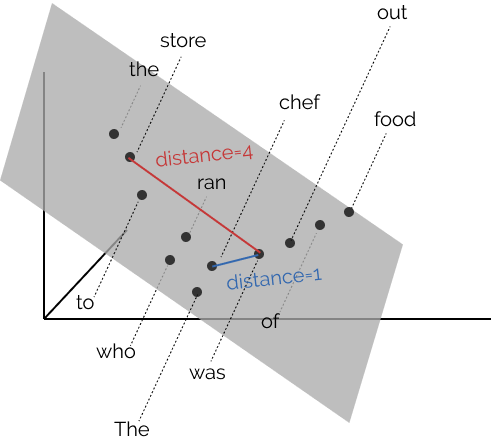 After the linear transformation, however, taking a minimum spanning tree on the distances recovers the tree, as shown in the following image:
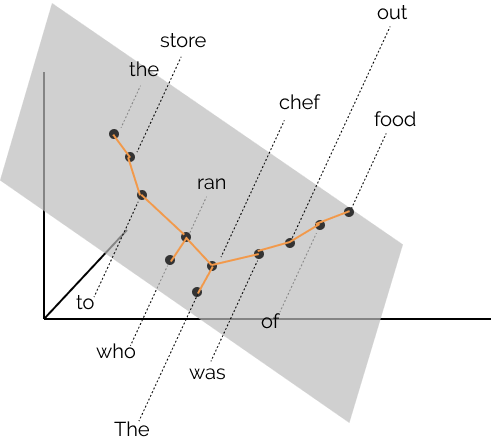 Finding a parse tree-encoding distance metric
Our potentially tree-encoding distances are parametrized by the linear transformation B∈Rk×n,
∥hi−hj∥2B=(B(hi−hj))T(B(hi−hj))where Bh is the linear transformation of the word representation; equivalently, it is the parse tree node representation. This is equivalent to finding an L2 distance on the original vector space, parametrized by the positive semi-definite matrix A=BTB:
∥hi−hj∥2A=(hi−hj)TA(hi−hj)
Reconstructed trees and depth
gold parse trees (black, above the sentences) along with the minimum spanning trees of predicted distance metrics for a sentence (blue, red, purple, below the sentence):
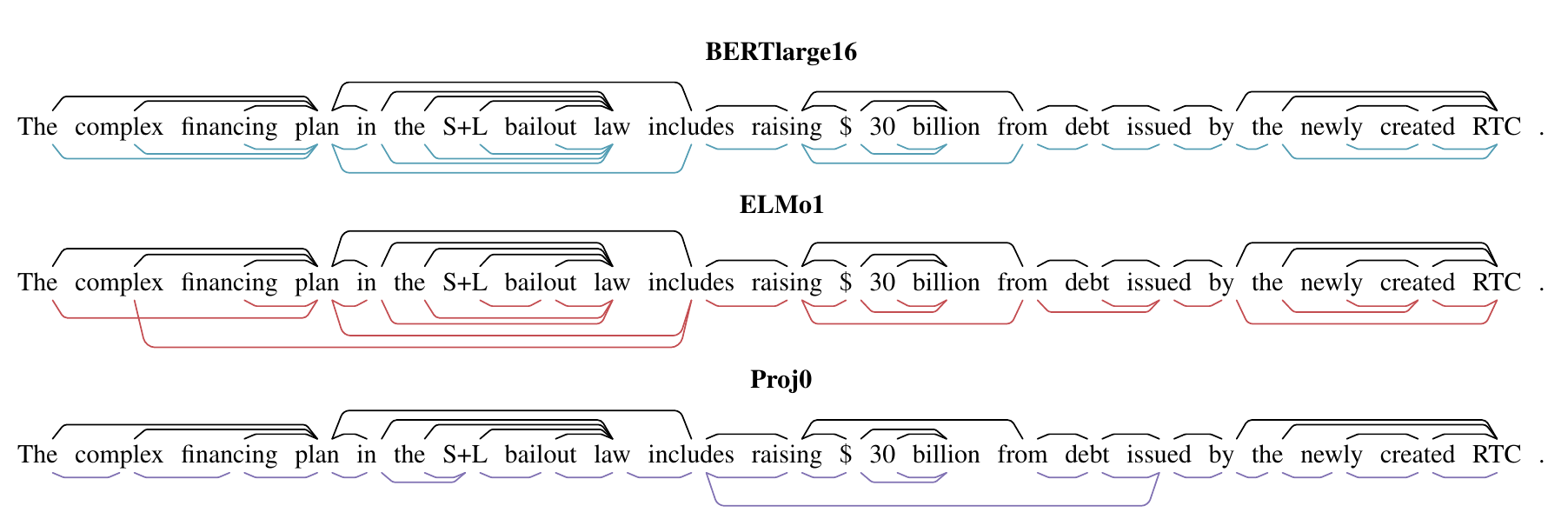 Depth
depths in the gold parse tree (grey, circle) as well as predicted (squared) parse depths according to ELMo1 (red, triangle) and BERT-large, layer 16 (blue, square).
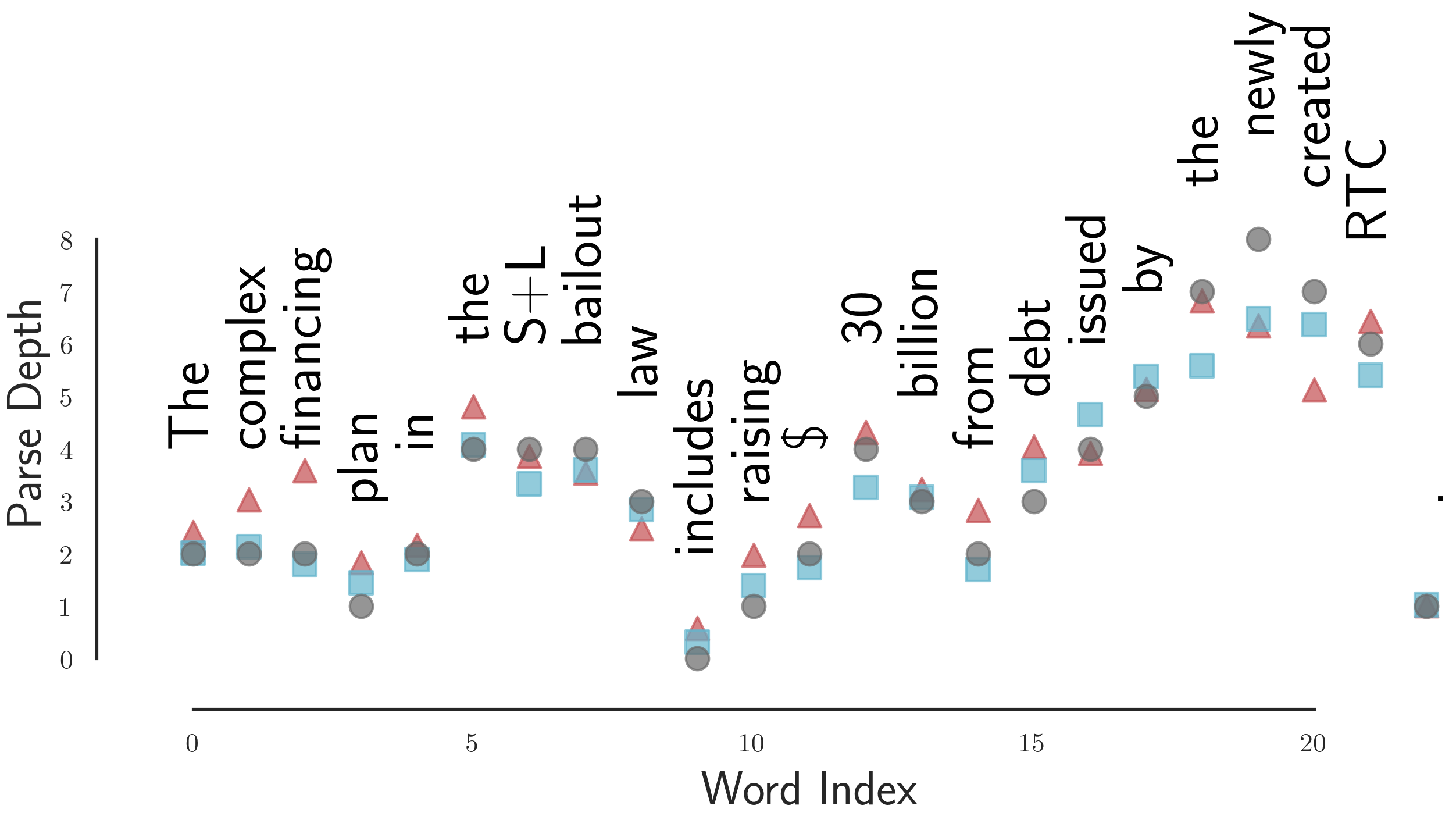 Parse Distance Matrix
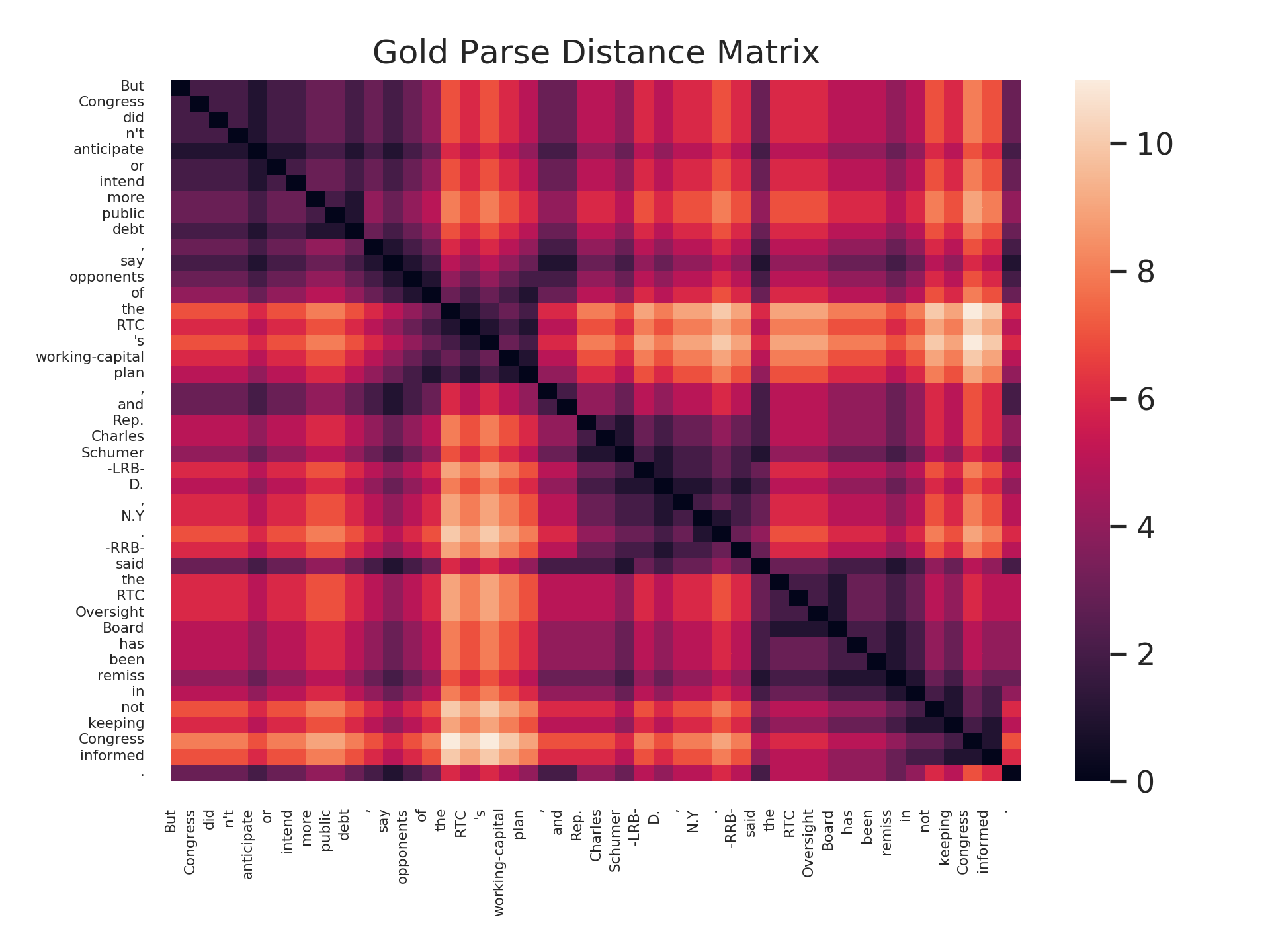 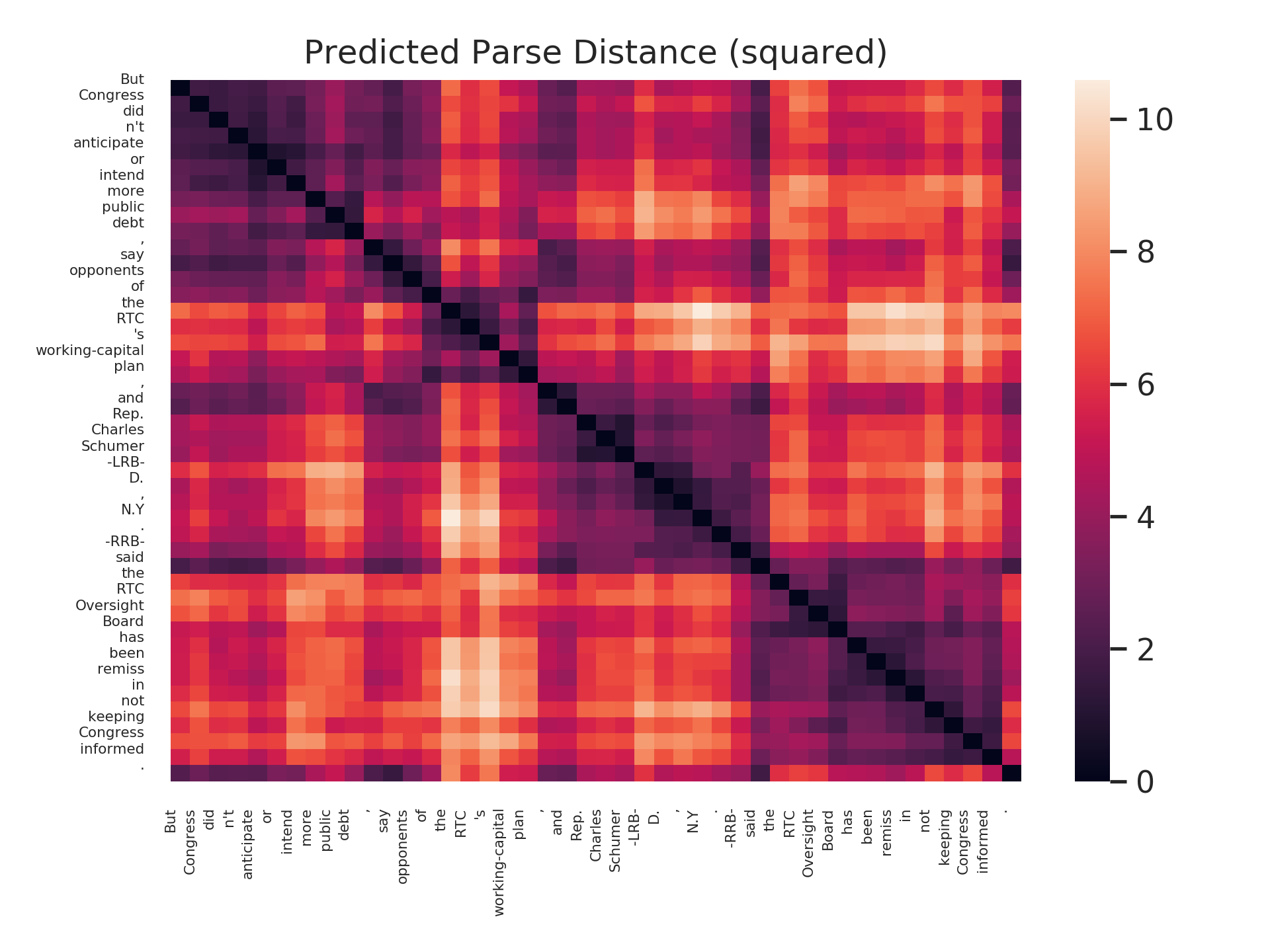 Subject-verb number agreement
distance matrices and minimum spanning trees predicted by a structural probe on BERT-large, layer 16, for 4 sentences:
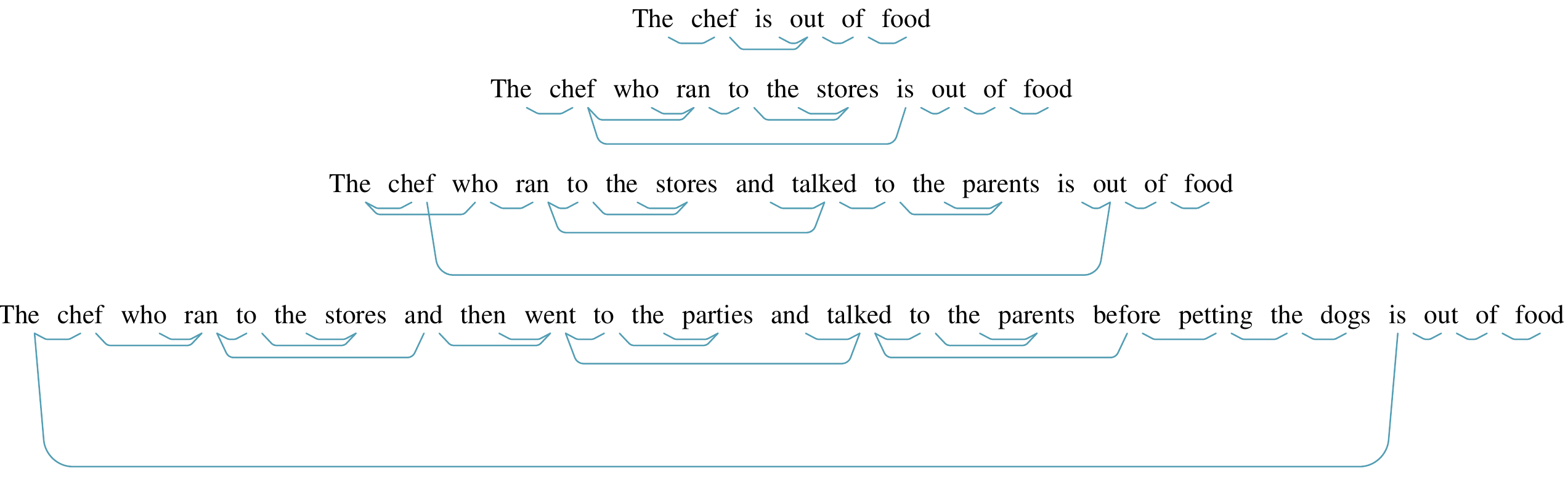 What happens when we give BERT and the structural probe an ungrammatical sentence, where the form of the verb given is plural, but still must refer back to a singular subject? We still see largely the same behavior, meaning the model may not just be matching the verb with the noun in the sentence of the same number:
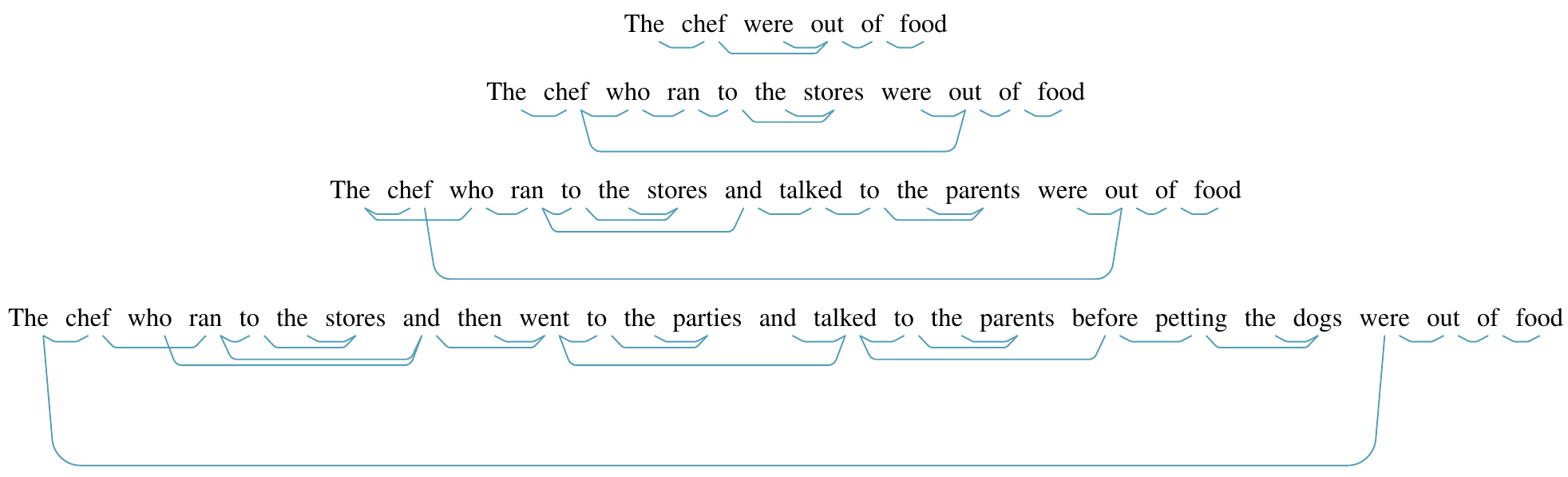 Conclusins
the geometry of English parse trees is approximately discoverable in the geometry of deep models of language.
dependency syntax is not the only graph structure one might try to find in a linear transformation of a hidden state space; we look forward to work finding other graph structures as well.